Junior-Ingenieur-Akademie der LFS
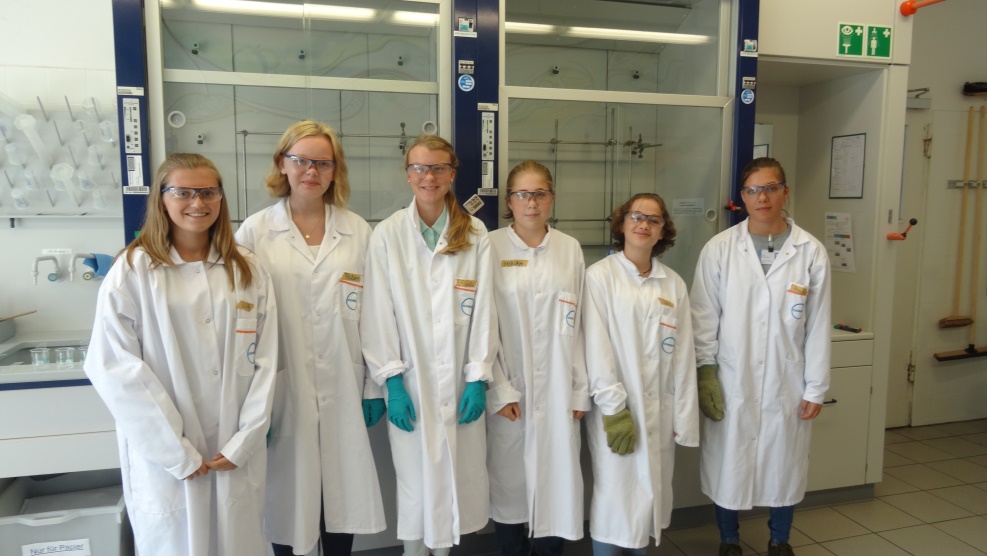 Wahlpflichfach ab Klasse 9
Kooperation mit Hochschulen und   
    Wirtschaft
Integrierte Technikprojekte mit einer Schule in Györ (Ungarn)
Zertifizierung durch die Deutsche Telekom Stiftung
Integrierte Fachbereiche:
Geographie
Biologie
Physik
Chemie
Informatik
Technik
Bereiche werden in den 4 Halbjahren mit unterschiedlichen Schwerpunkten vertieft.
Kooperationen
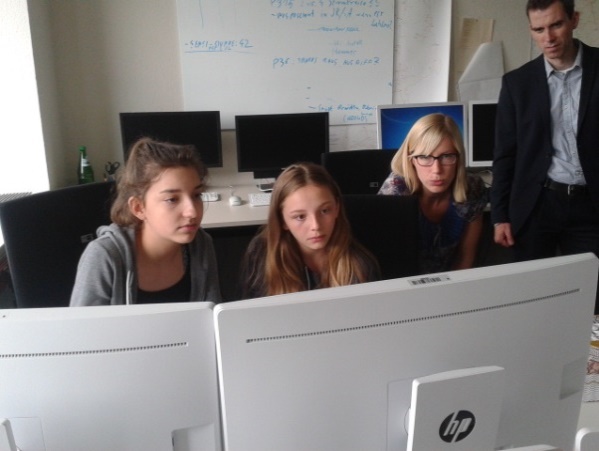 Hochschulen / Institute: Uni 
Bonn,  FH Koblenz, FH Bonn
Rhein-Sieg, TH Köln, RFH Köln, Uni Györ, CAESAR, DLR, Hagen-Stiftung, Audi-Akademie Györ, Bundesnetzagentur

Wirtschaft: Audi, Bayer, 
Covestro, Bonn Orange, 
ms westfalia
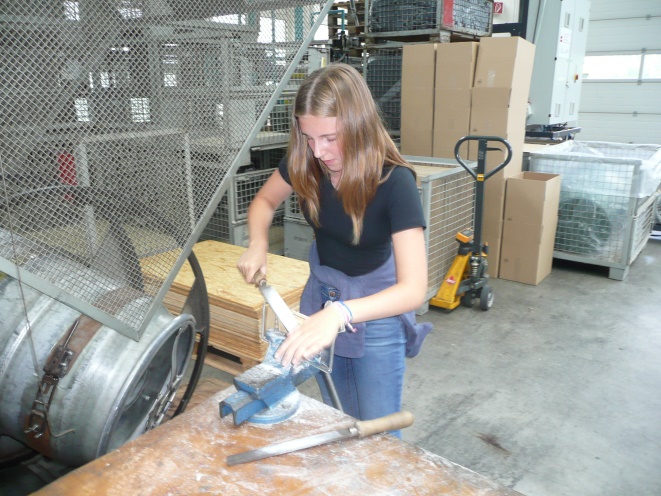 1. Halbjahr: Energietechnik in der Zukunft
Regenerative Energien als Alternative: 
Solarenergie (Effizienzmessungen, Bau von Solarautos)
Windenergie (Optimierung von Windrädern)
Energie aus Biomasse (Biokraftstoff, Methanproduktion)
Geothermie
Wasserstoffgewinnung 
    aus Algen 
Brennstoffzellen
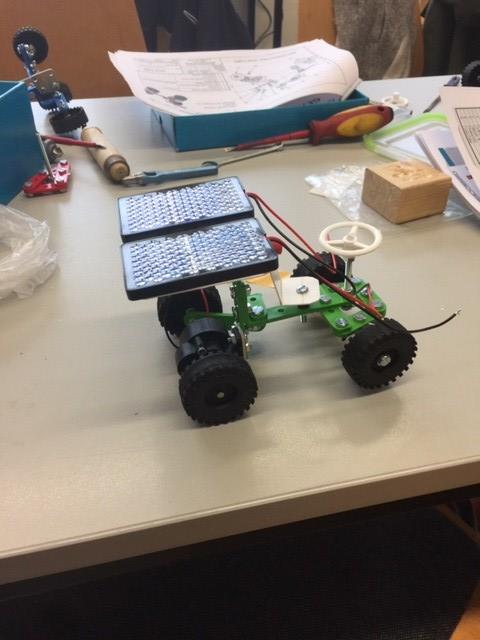 2. Halbjahr: Produktions- und Abfalltechnik in der Zukunft
Produktionstechnik
Covestro Science Lab 
Produktion von diversen Kunststoffsubstituten
Konstruktion eines 3D-Modells aus Polylactat
Prüfung der Substitute (Hagen-Stiftung)
Energie und Kunststoffe
Fertigungsanlagen

2. Abfalltechnik
Kunststoff-Recycling
Kunststoffderivate
Duales System
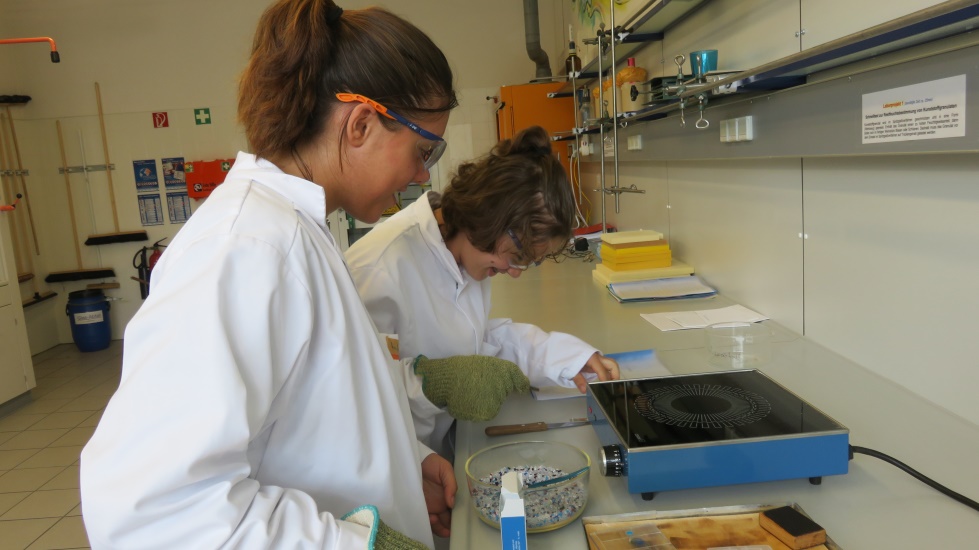 3. Halbjahr: Medizintechnik in der Zukunft
Biomedizintechnik
Zellkulturen 
ELISA 
Bau eines Pulssensors 

Bildgebende Verfahren
Licht- und Elektronenmikroskopie (CAESAR)
Ultraschall (Rhein-Ahr-Campus)
Röntgen
MRT
CT
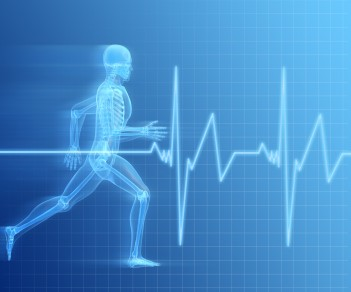 4. Halbjahr: Fahrzeug-technik in der Zukunft
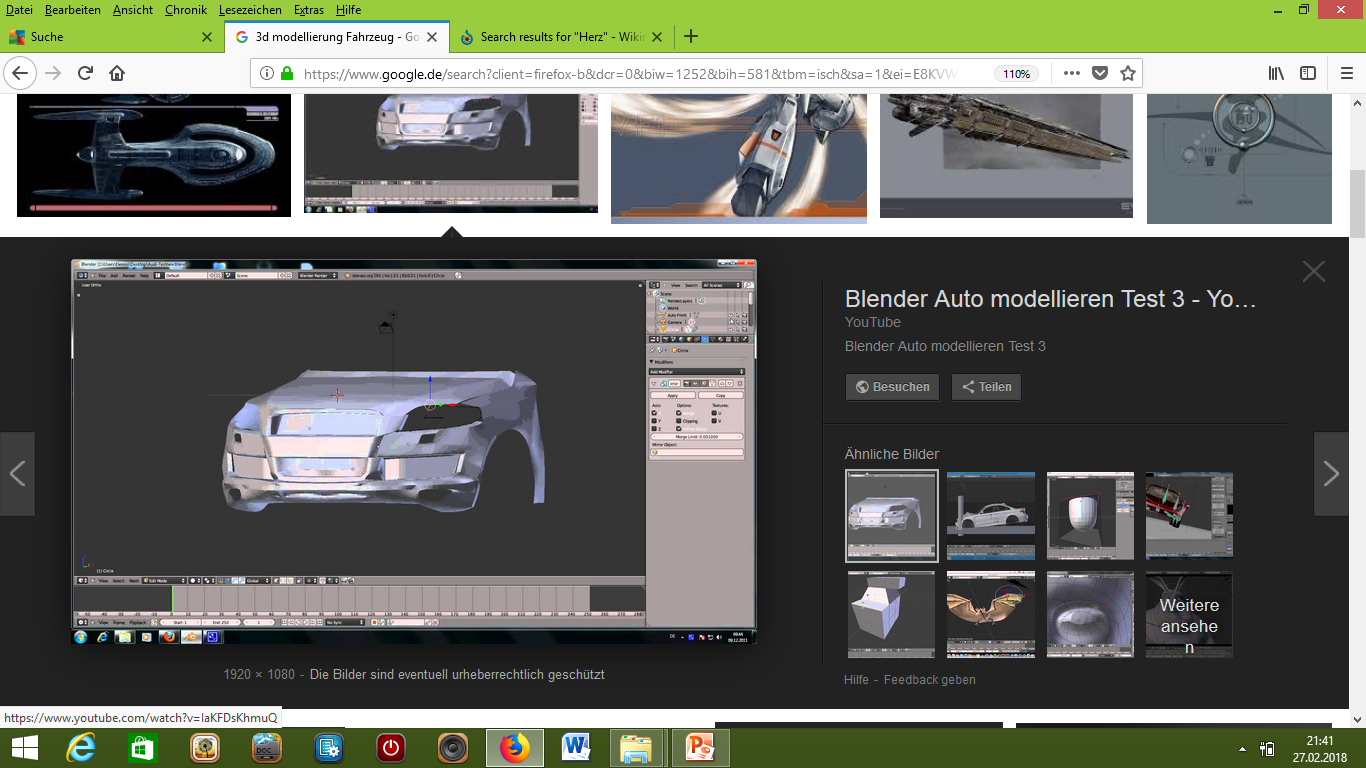 Verbrennungsmotor versus E-Motor (Audi Györ)

Umweltaudit bei Fahrzeugen 
Modellierung
Erstellen von Geräuschkarten

Informatik und 
 Fahrzeugtechnik 
 (FH Köln)
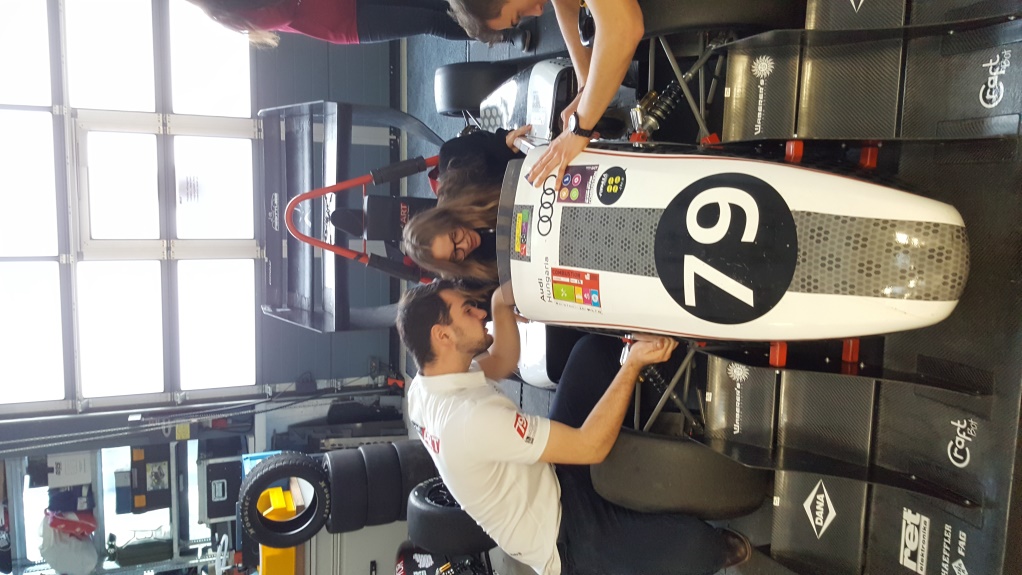 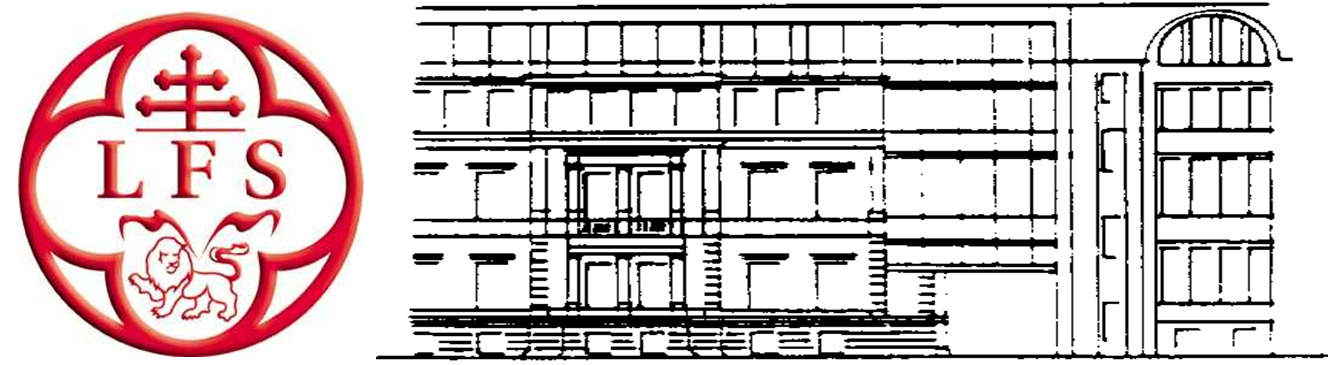 Integriert in die JIA:Technikprojekte LFS Bonn – Audi Hungaria School Györ
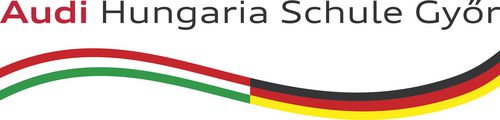 1. Kunststoffproduktion und Entsorgungstechnologien in der Zukunft
2. Fahrzeugtechnologie und Akustik
Technikprojekte mit integriertem Schüleraustausch
Schülerinnen der LFS arbeiten mit Schülerinnen und Schülern der Audi-Hungaria Schule – einer deutschen Schule in Györ (Ungarn) – zusammen an einem Projekt
Der Schüleraustausch erfolgt in den Jahrgangsstufen 9 und 10: Im zweiten Halbjahr der Klasse 9 besuchen die Ungarn uns in Deutschland und im 1. Halbjahr der 10 reisen wir nach Ungarn. 
Finanziert von der Deutschen Telekom Stiftung
Projekt zum Thema „Kunststoffproduktion und Entsorgungstechnologien in der Zukunft“
Kommunikations-team
Forschungsteam
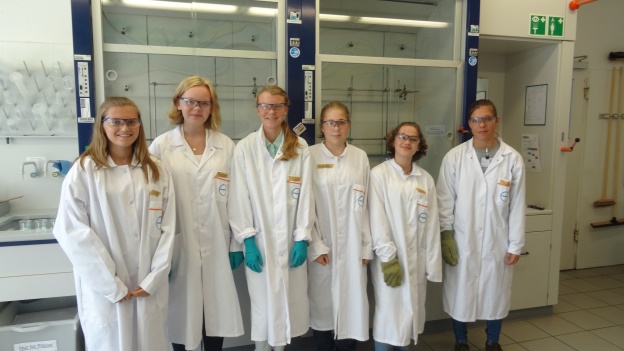 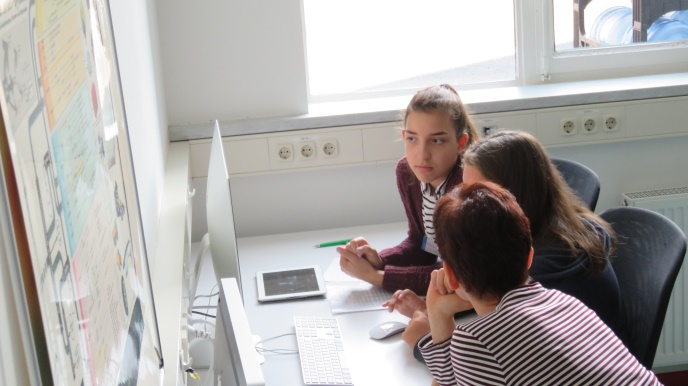 1. Covestro 
Science Lab
Team Finanzen
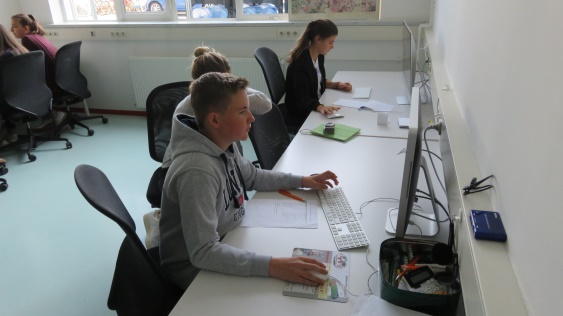 Design- und Marketingteam
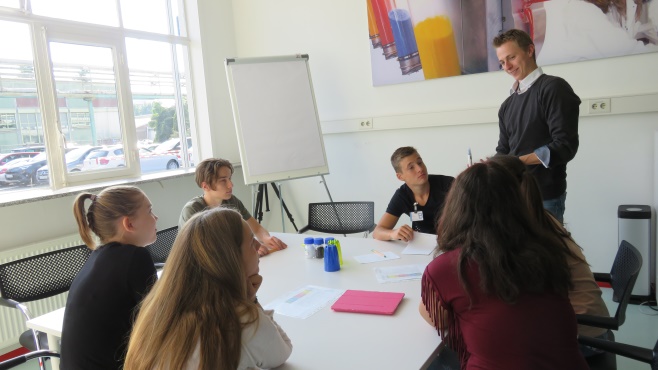 Technikteam
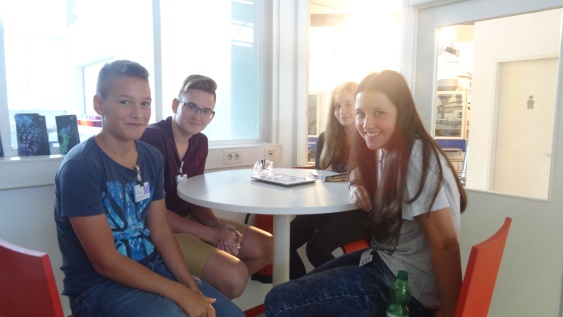 [Speaker Notes: The students got devided into 5 different teams]
2. Von Milch zu PolylactatMikroskopieren von Milchsäurebakterien zur Kontrolle des Experiments
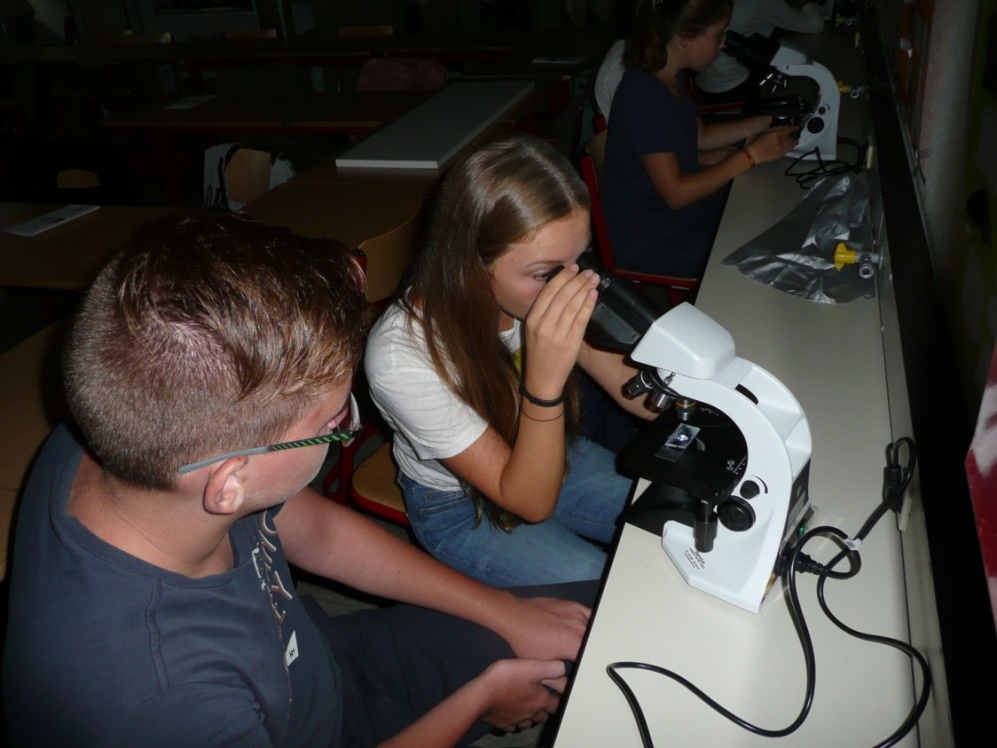 Konvertierung von Milchsäure zu Polylactat
Produktion eines Prototyps aus Polylactat mittels 3D-Druck
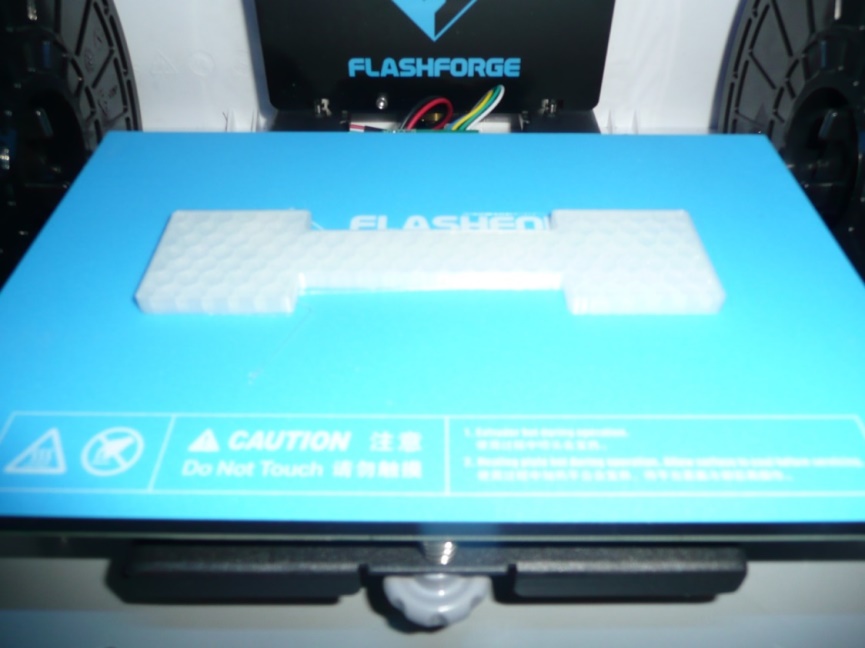 Untersuchung der Prototypen in der Dr. Reinhold Hagen-Stiftung
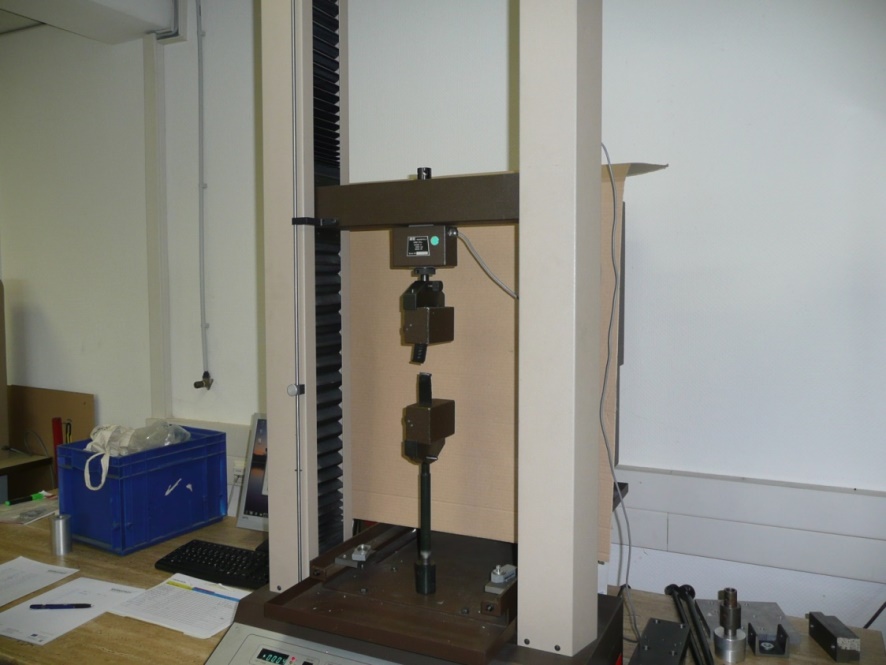 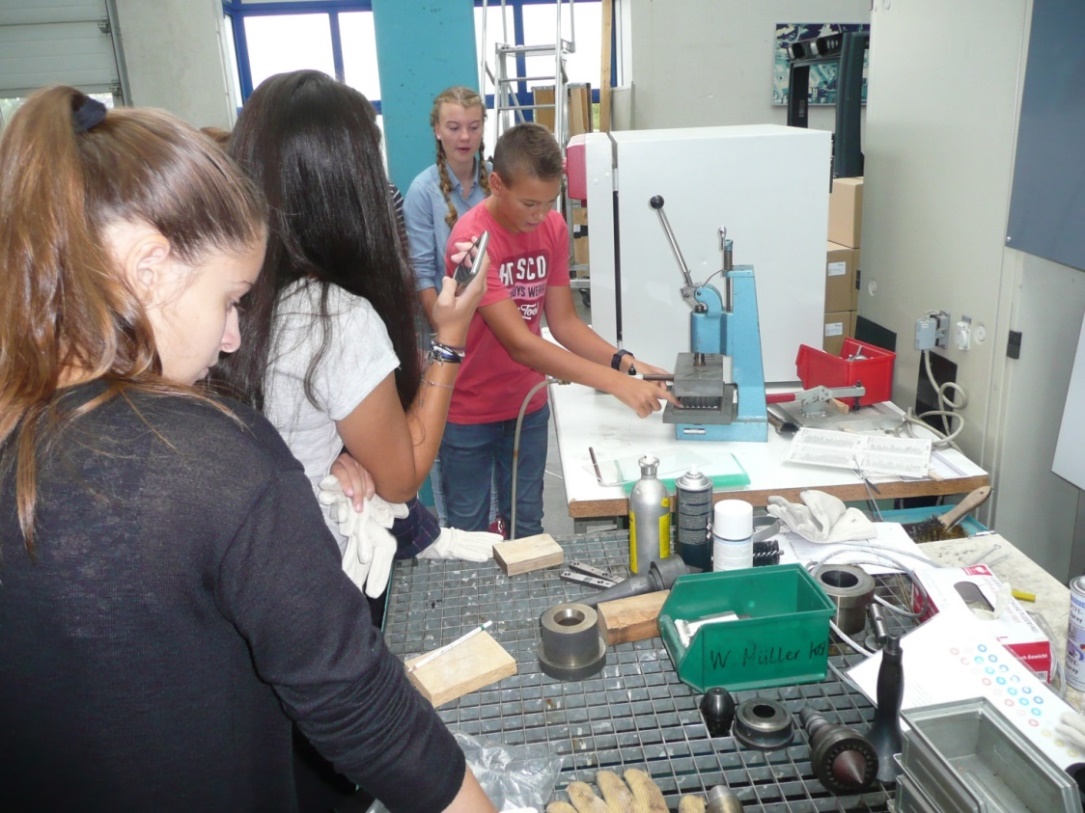 3. Mikroplastik und Mikrofaser(Projekt mit der Energie-Agentur NRW)
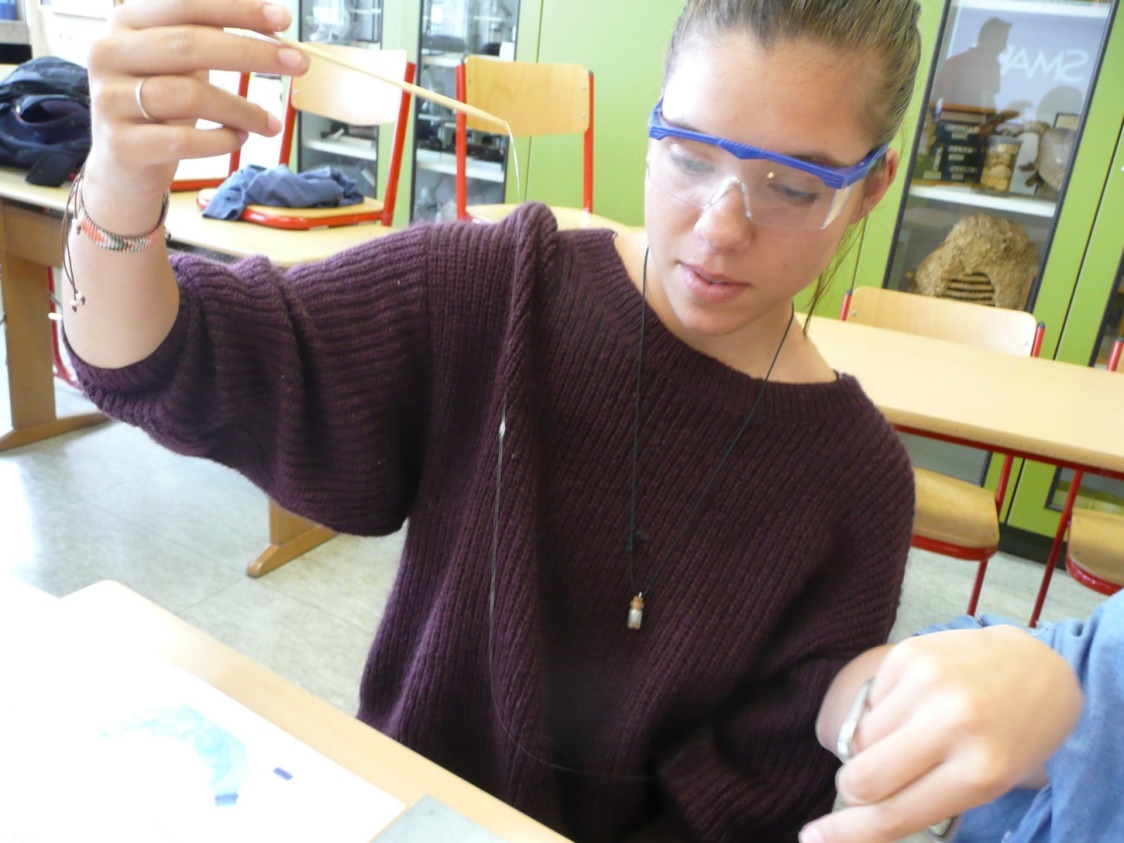 4. Recycling von Kunststoffen
Besuch bei BonnOrange

Podiumsdiskussion mit Helmut Schmitz (Duales System Holding GmbH & Co. KG)
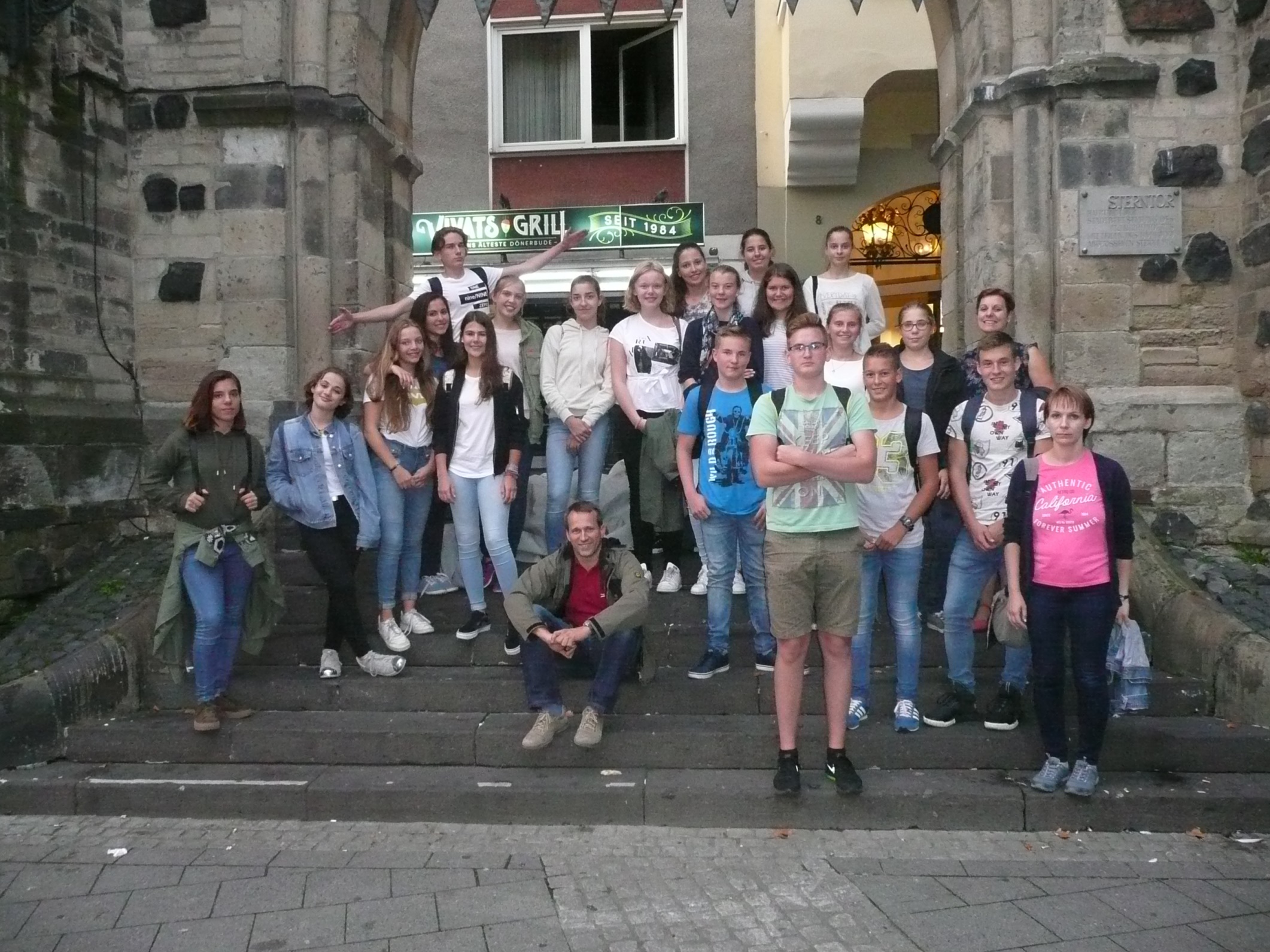